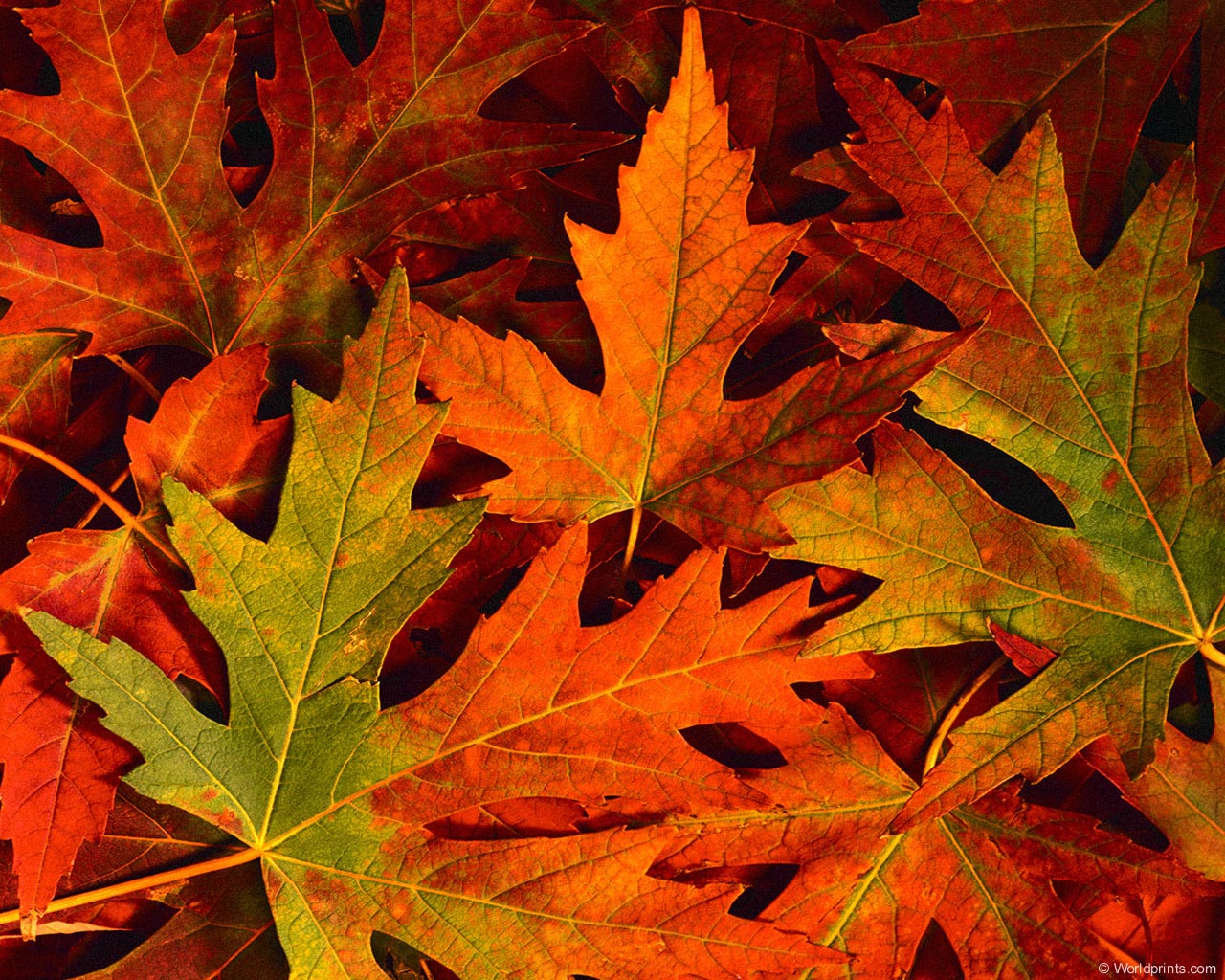 Welcome
Worship Song“King of My Heart”Video
Call to Worship
Leader:  Despite how things may seem—God is good all the timePeople:  All the time—God is goodLeader:  The Lord be with youPeople:  Also with you
Unison Prayer
Almighty God, we gather to meet with 
You for you are worthy of our praise. Cast out any distraction within us and around us that would keep us from truly worshiping You. Holy Spirit make us One. In Jesus’ name—Amen!
Hymn        “Majesty”		#10
Unison Prayer of Confession
Lord God,
In times of comfort and challenge, we have turned to idols instead of turning to You.  We have chosen ways that provide us with pleasure instead of following Your purpose for our lives. We have been too concerned with our desires and our wellbeing to be concerned with the pain of Your people that are all around us. Forgive us for our selfishness. Forgive us
Unison Prayer of Confession
for our pride. Forgive us for our anger. Forgive us for our lust. Forgive us for willingly doing what is wrong instead of clinging to what is right in Your eyes.

Time of silence
Unison Prayer of Response
Create in us a pure heart, O God and renew a steadfast spirit within us. Do not cast us from your presence or take your Holy Spirit from us. Restore to us the joy of your salvation and grant us a willing spirit, to sustain us.
 
Leader:  Beloved of the Lord God. As far as the North is from the South and the East is from the West—that is how far God has removed our sins from us. In the name of Jesus Christ, we are forgiven—Amen!
Time of Testimony and Prayer
Discipline of Gratitude:  Thanking God for what God has done.

Prayers of the People

Lord’s Prayer
The Offering
Doxology
Praise God from whom all blessings flow
Praise Him, all creatures here below
Praise Him above ye heavenly host
Praise Father, Son and Holy Ghost
Amen
Worship Song“Amazing Love”Video
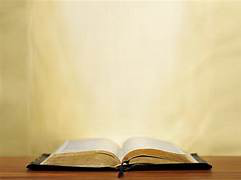 The Lesson From the Gospel
Matthew 25:31-46
31 “When the Son of Man comes in his glory, and all the angels with him, he will sit on his glorious throne. 32 All the nations will be gathered before him, and he will separate the people one from another as a shepherd separates the sheep from the goats. 33 He will put the sheep on his right and the goats on his left.
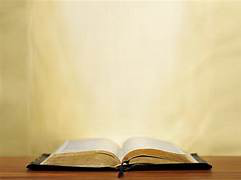 The Lesson From the Gospel
Matthew 25:31-46
34 “Then the King will say to those on his right, ‘Come, you who are blessed by my Father; take your inheritance, the kingdom prepared for you since the creation of the world. 35 For I was hungry and you gave me something to eat, I was thirsty and you gave me something to drink, I was a stranger and you invited me in, 36 I needed clothes and you clothed me, I was sick and you looked
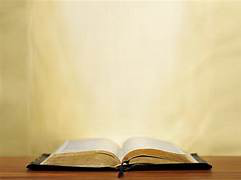 The Lesson From the Gospel
Matthew 25:31-46
after me, I was in prison and you came to visit me.’

37 “Then the righteous will answer him, ‘Lord, when did we see you hungry and feed you, or thirsty and give you something to drink? 38 When did we see you a stranger and invite you in, or needing clothes and clothe you? 39 When did we see you sick or in prison and go to visit you?’
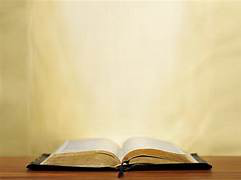 The Lesson From the Gospel
Matthew 25:31-46
40 “The King will reply, ‘Truly I tell you, whatever you did for one of the least of these brothers and sisters of mine, you did for me.’

41 “Then he will say to those on his left, ‘Depart from me, you who are cursed, into the eternal fire prepared for the devil and his angels. 42 For I was hungry and you gave me nothing to eat, I was thirsty and you
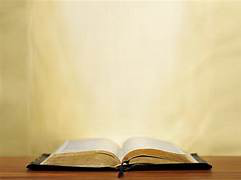 The Lesson From the Gospel
Matthew 25:31-46
gave me nothing to drink, 43 I was a stranger and you did not invite me in, I needed clothes and you did not clothe me, I was sick and in prison and you did not look after me.’

44 “They also will answer, ‘Lord, when did we see you hungry or thirsty or a stranger or needing clothes or sick or in prison, and did not help you?’
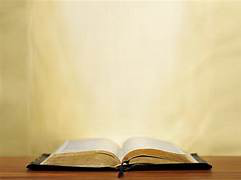 The Lesson From the Gospel
Matthew 25:31-46
45 “He will reply, ‘Truly I tell you, whatever you did not do for one of the least of these, you did not do for me.’

46 “Then they will go away to eternal punishment, but the righteous to eternal life.”
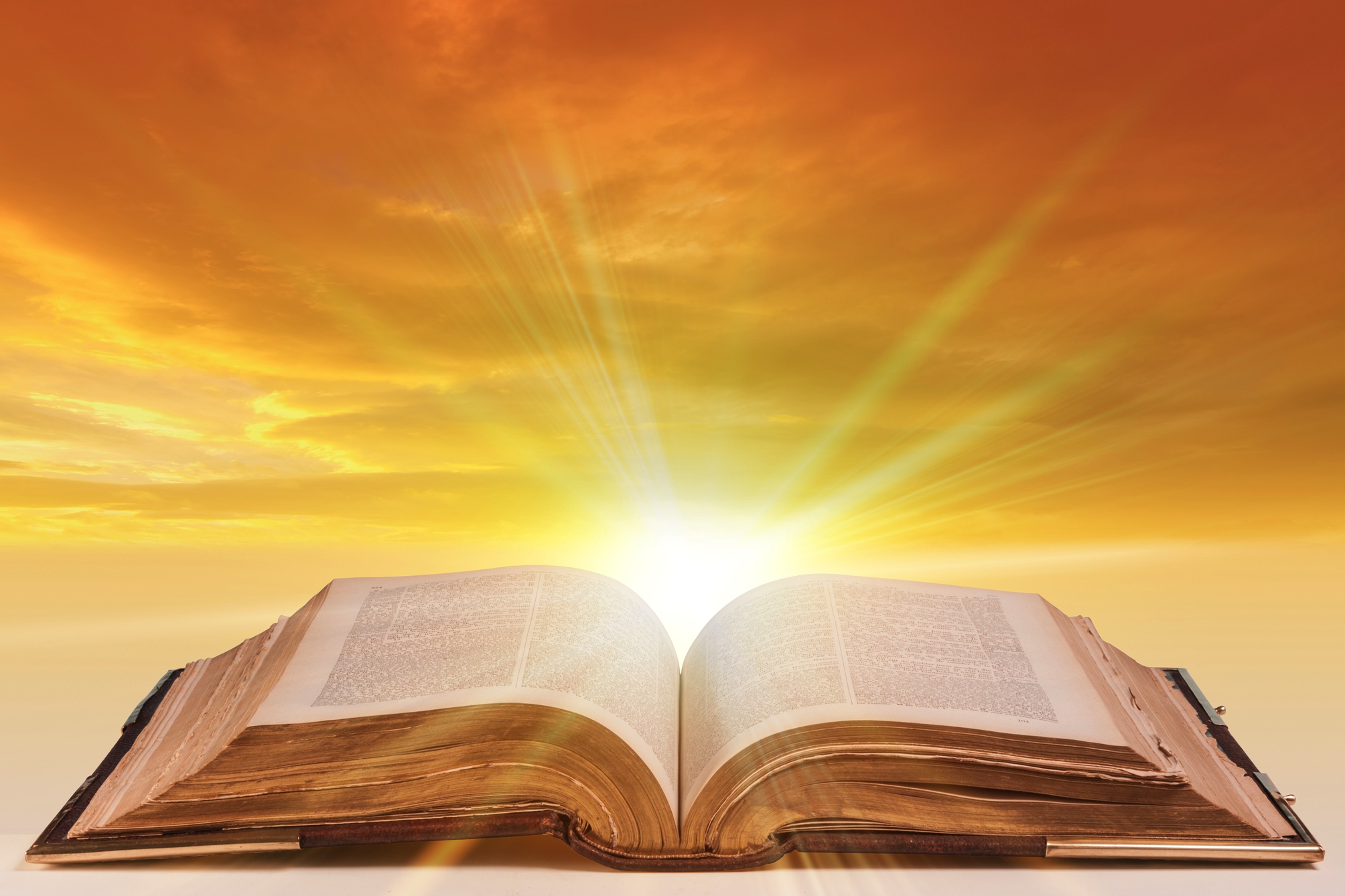 Message
Hymn“Crown Him With Many Crowns”#45